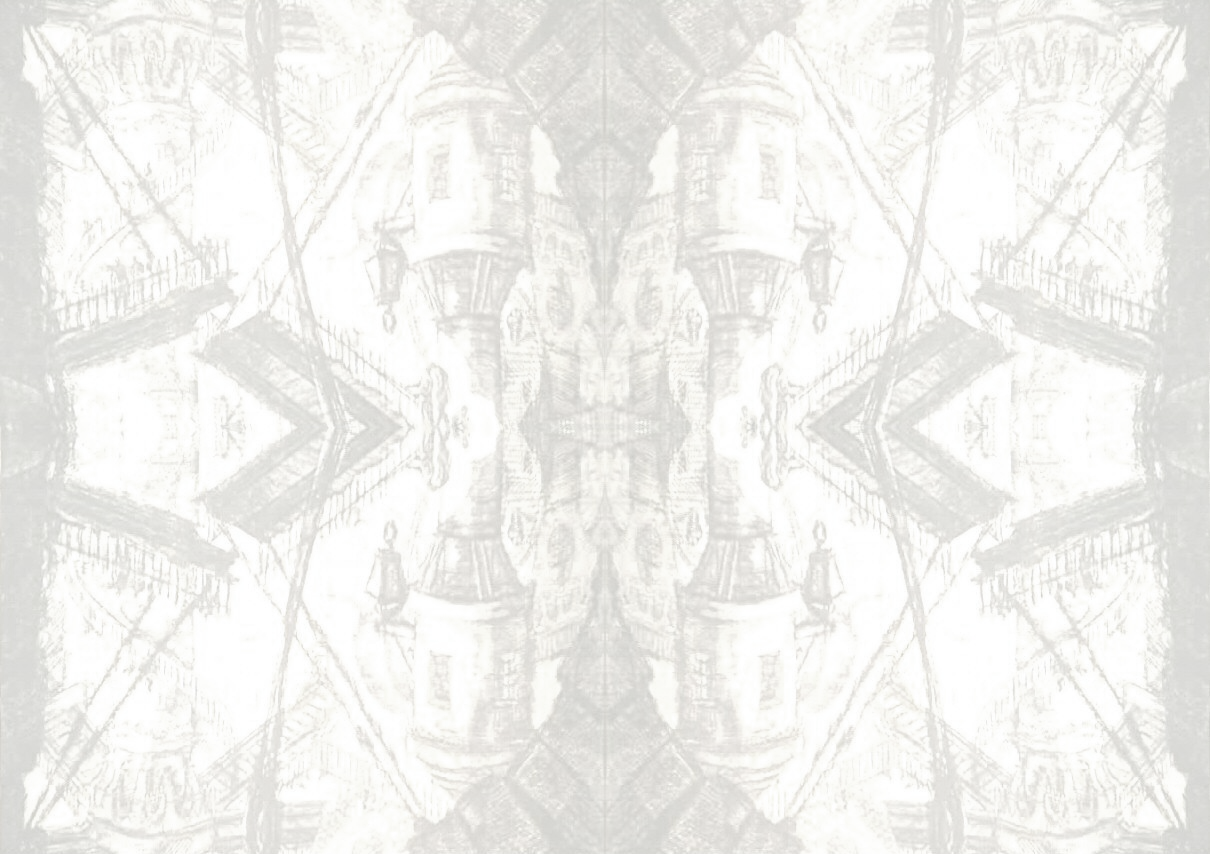 Masterclass VAB impuls
Verduurzaming als perspectief
Heeswijk-Dinther, 28 november 2017
       Wiet van Meel
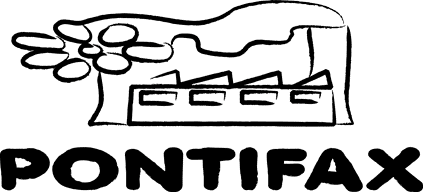 Verduurzaming als perspectief
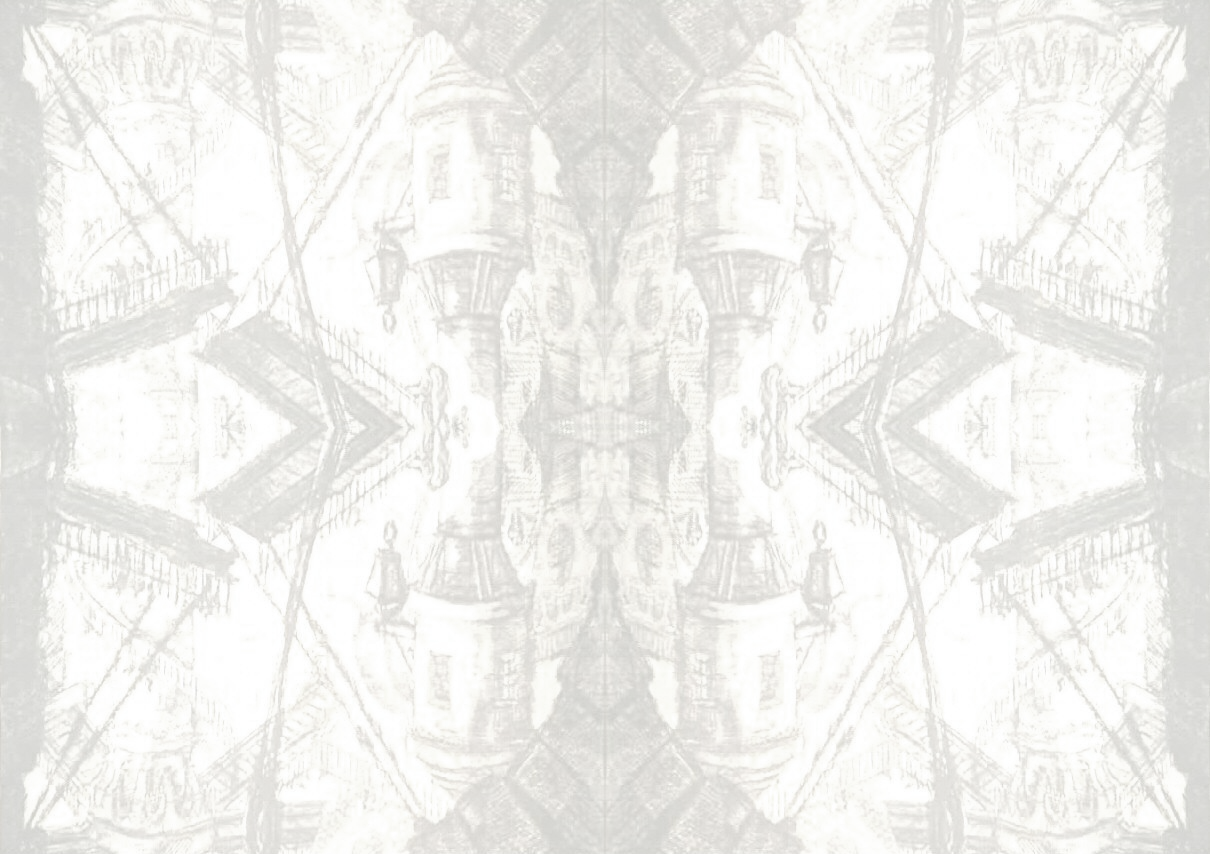 Ban(k)encrisis, eurozone, globalisering, vergrijzing, sociale uitsluiting, klimaatcrisis, energievraagstuk, innovatiedruk, recentralisatie, transactiekosten, concurrentiepositie… 

met,

verkilling, eenzaamheid, oplichting, angst, pessimisme, normvervaging, failliet van idealen…

nopen tot 

leuke en verrassende, verduurzamende waardecreatie met mensen in je omgeving, producten, diensten, beleving, emotie, onroerend goed, de groene ruimte, ……

wat leidt tot

versterking, kostenbesparing en verhoging van de gunfactor van je activiteit
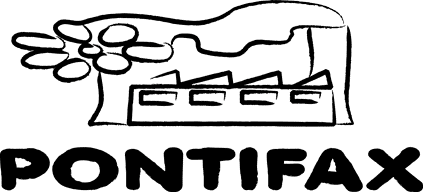 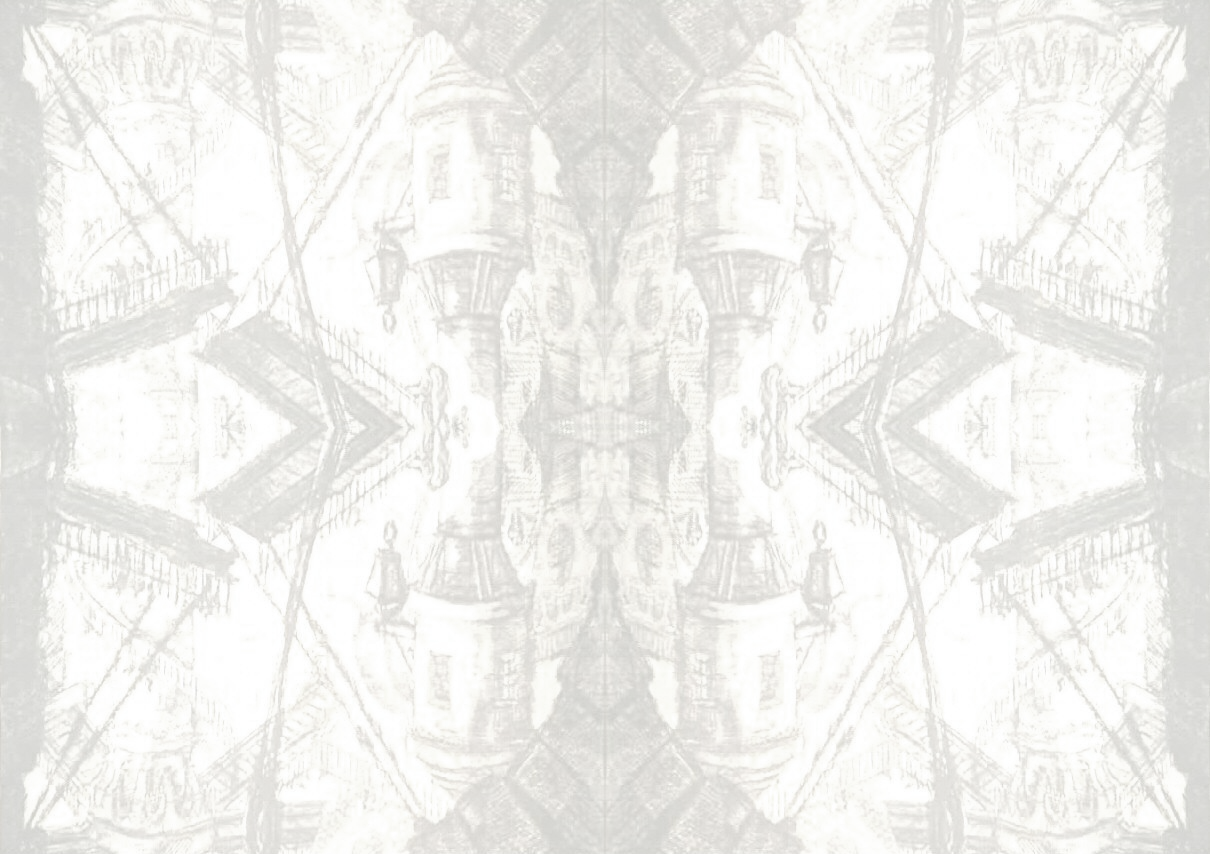 Sustainability = verbinden people-profit-planet 
maatschappelijke-, economische- en ruimtelijke ordenings omgevingen

Ondernemen en omgeving
verbinden leveranciers, partners en klanten 

Verduurzamend ondernemen 
verbinden van je maatschappelijke-, economische- en ruimtelijke ordenings omgevingen
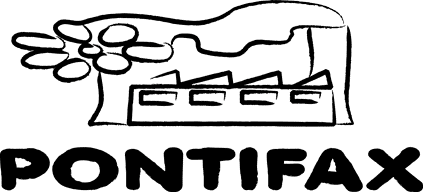 Sustainability ;  Waartoe zijn wij op aard ?
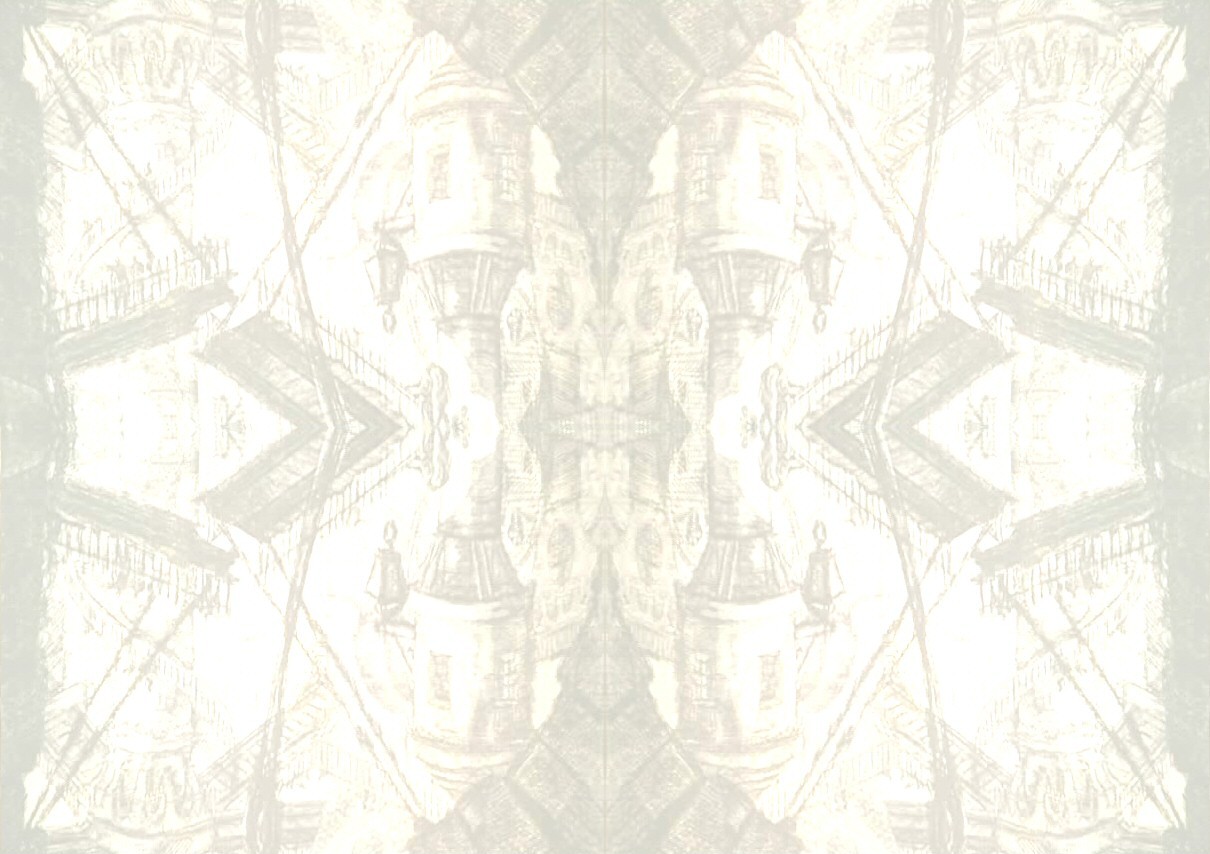 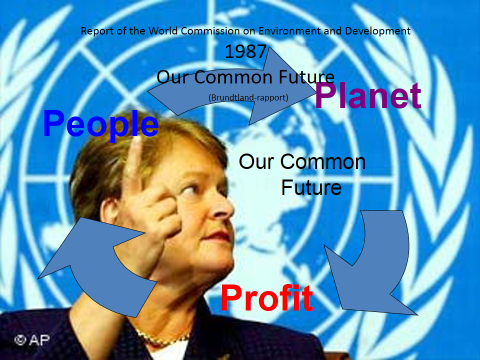 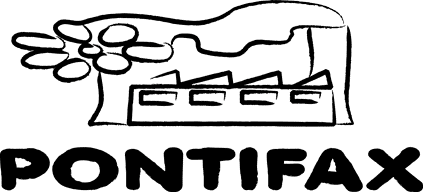 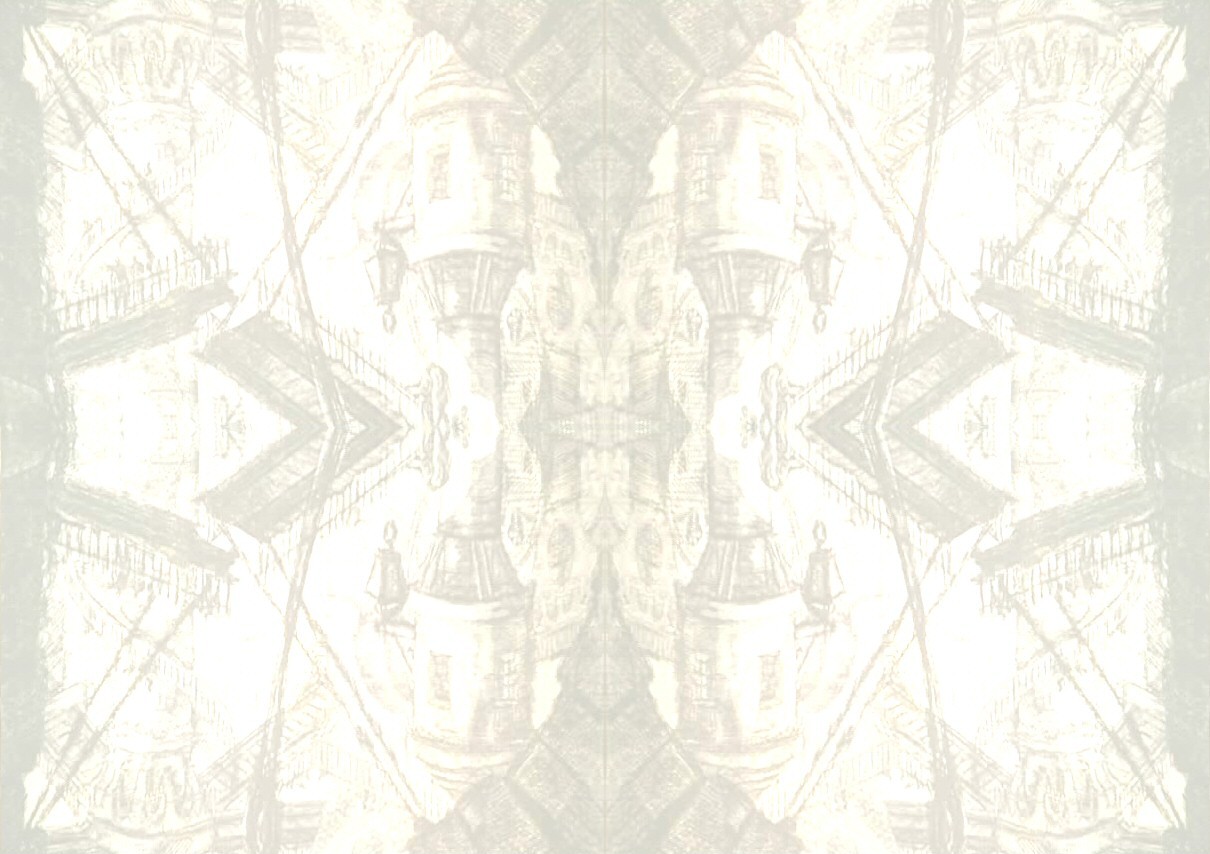 Sustainable – Duurzaam          versus           sustainability - verduurzaming                	   Droom
weg
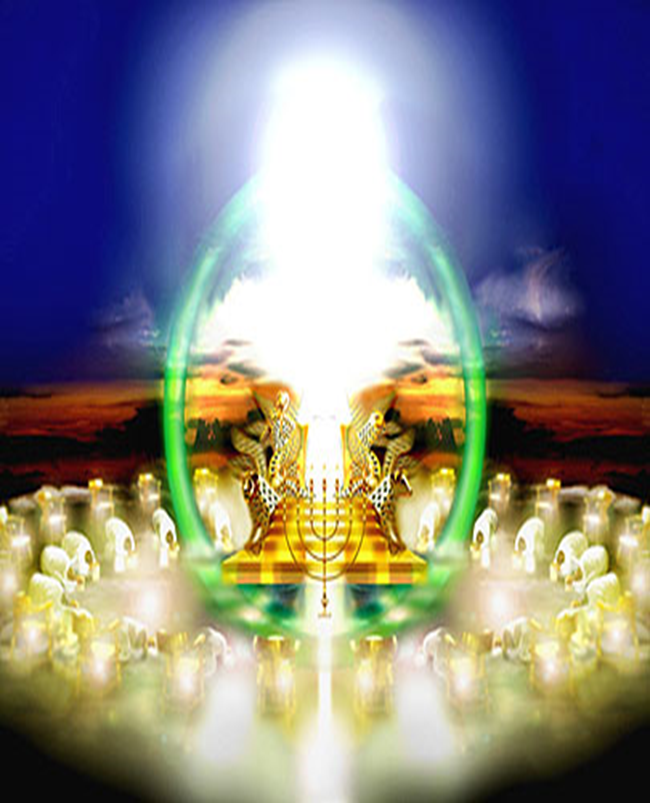 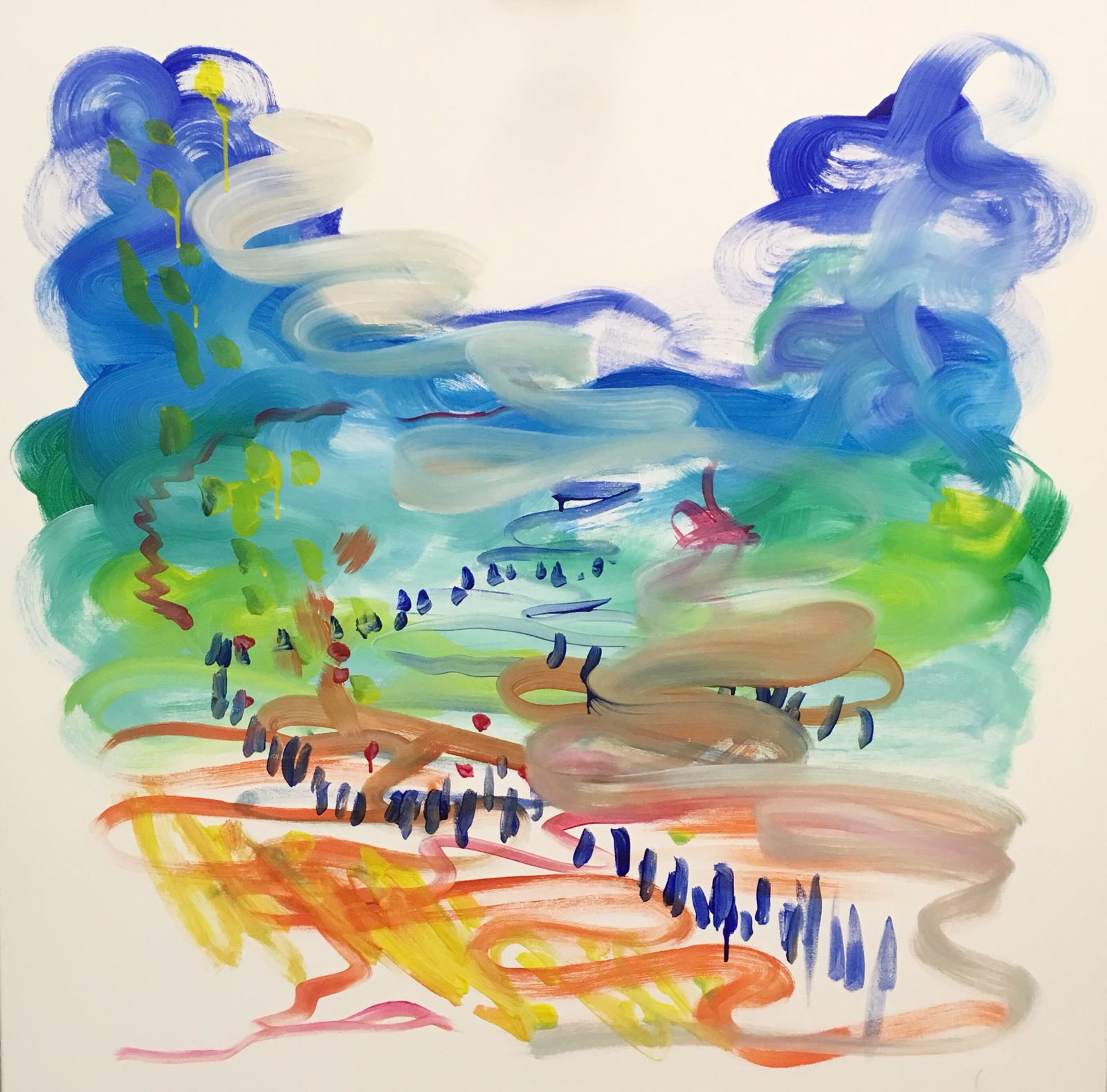 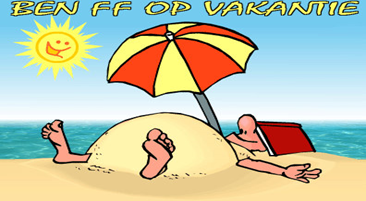 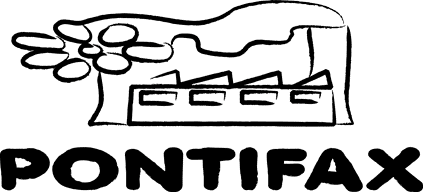 beheersen & toetsen               versus                              meedenken & faciliteren
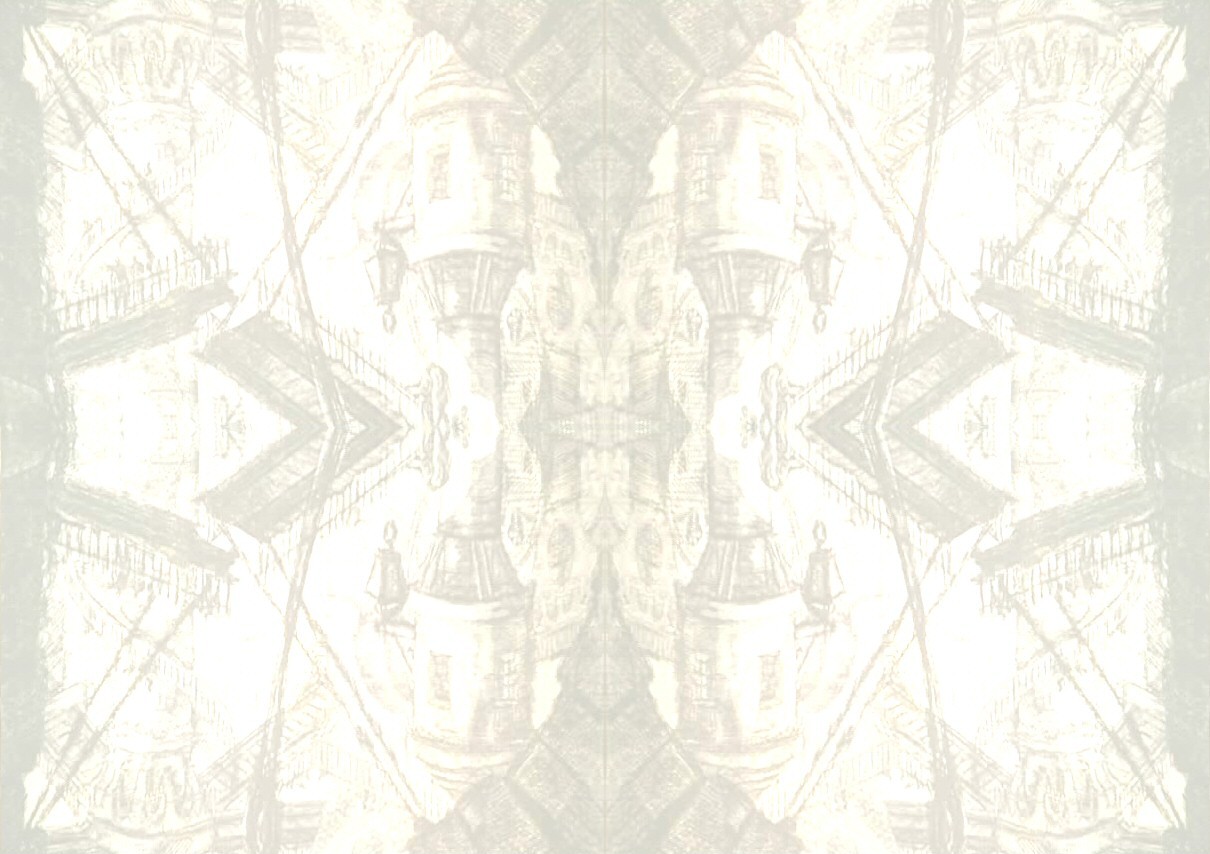 0000 – 1000      verduurzaming
Integraal en transparant
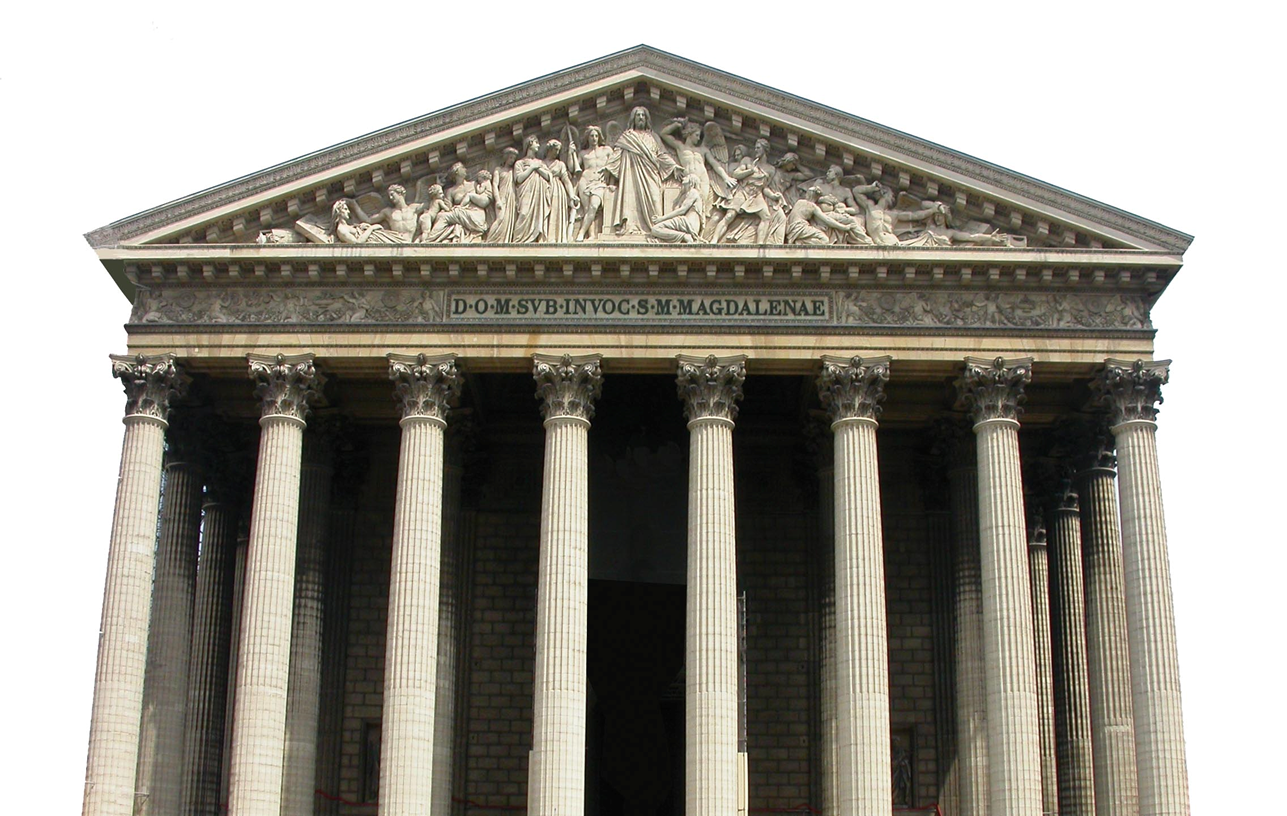 People  Profit  Planet
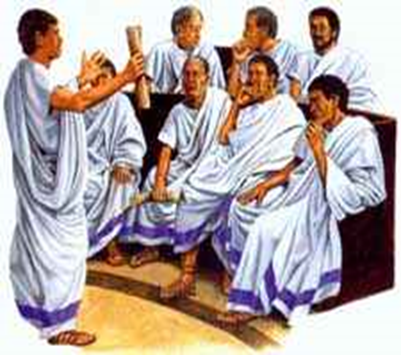 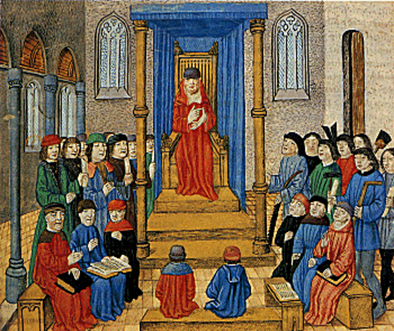 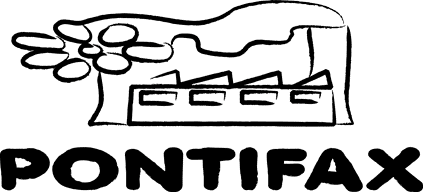 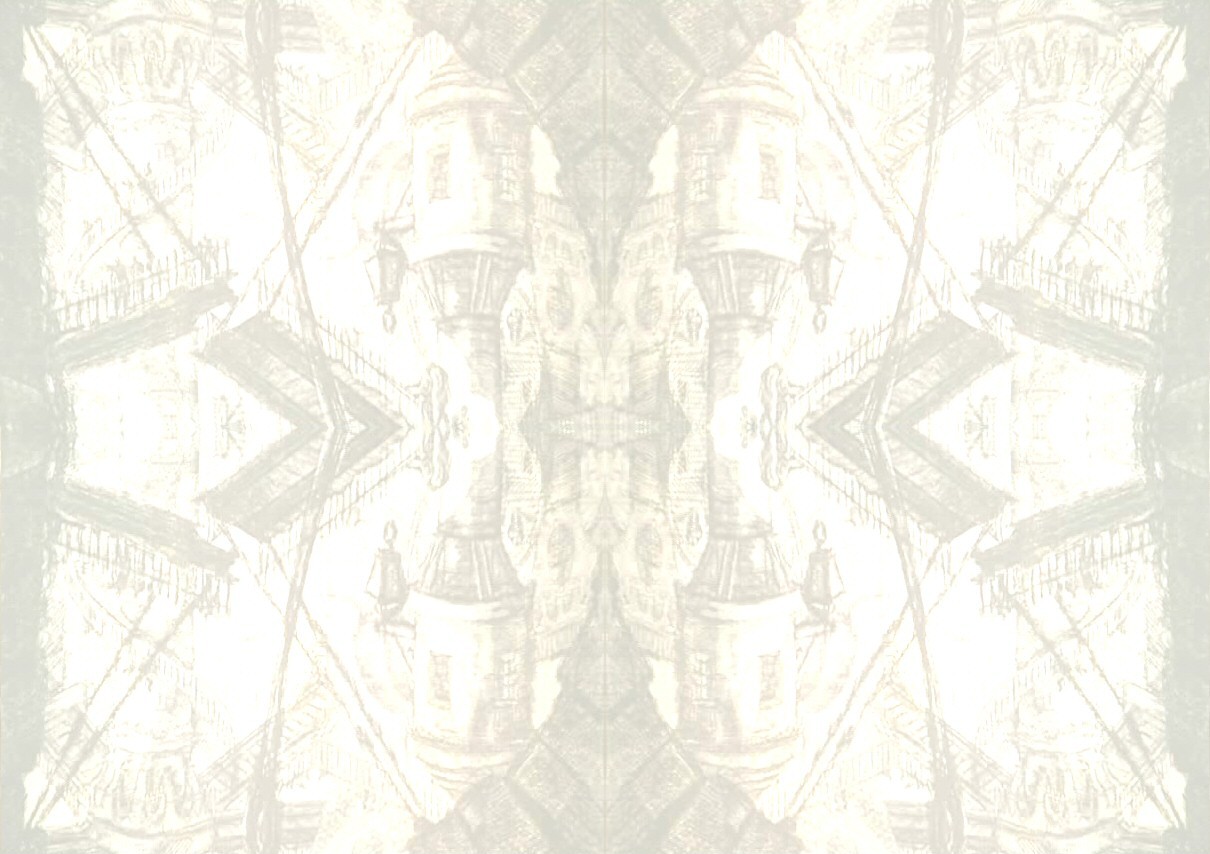 verduurzaming anno 2017
gefragmenteerd                                     ondoorzichtig
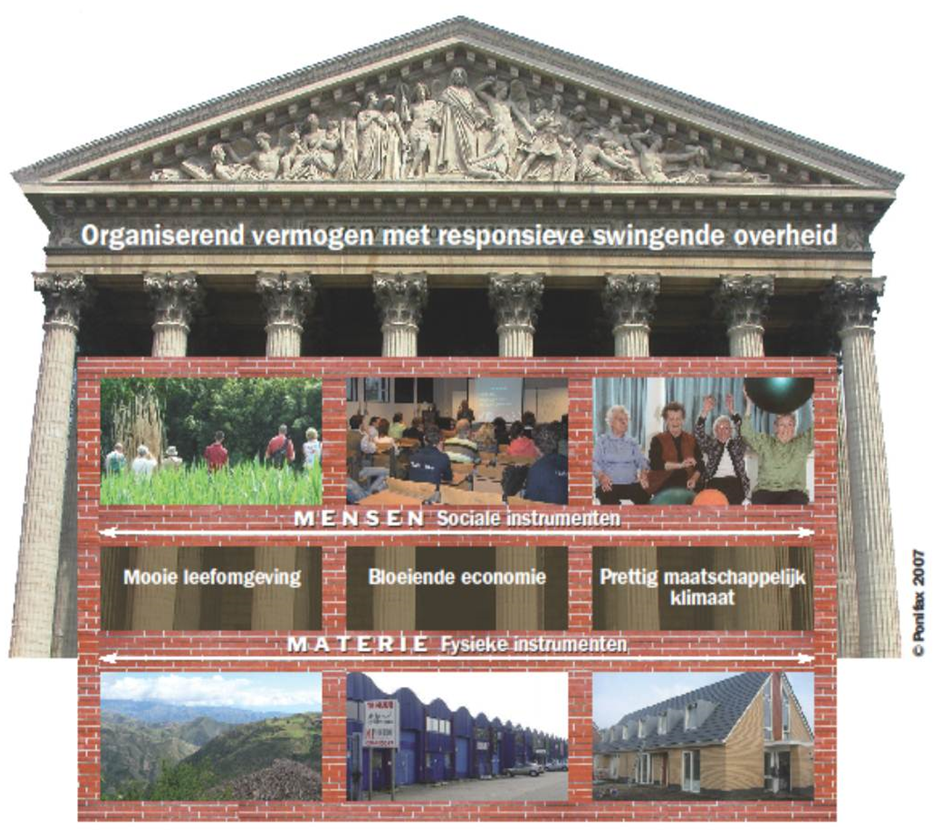 Planet                   Profit                   People
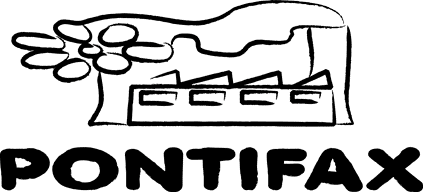 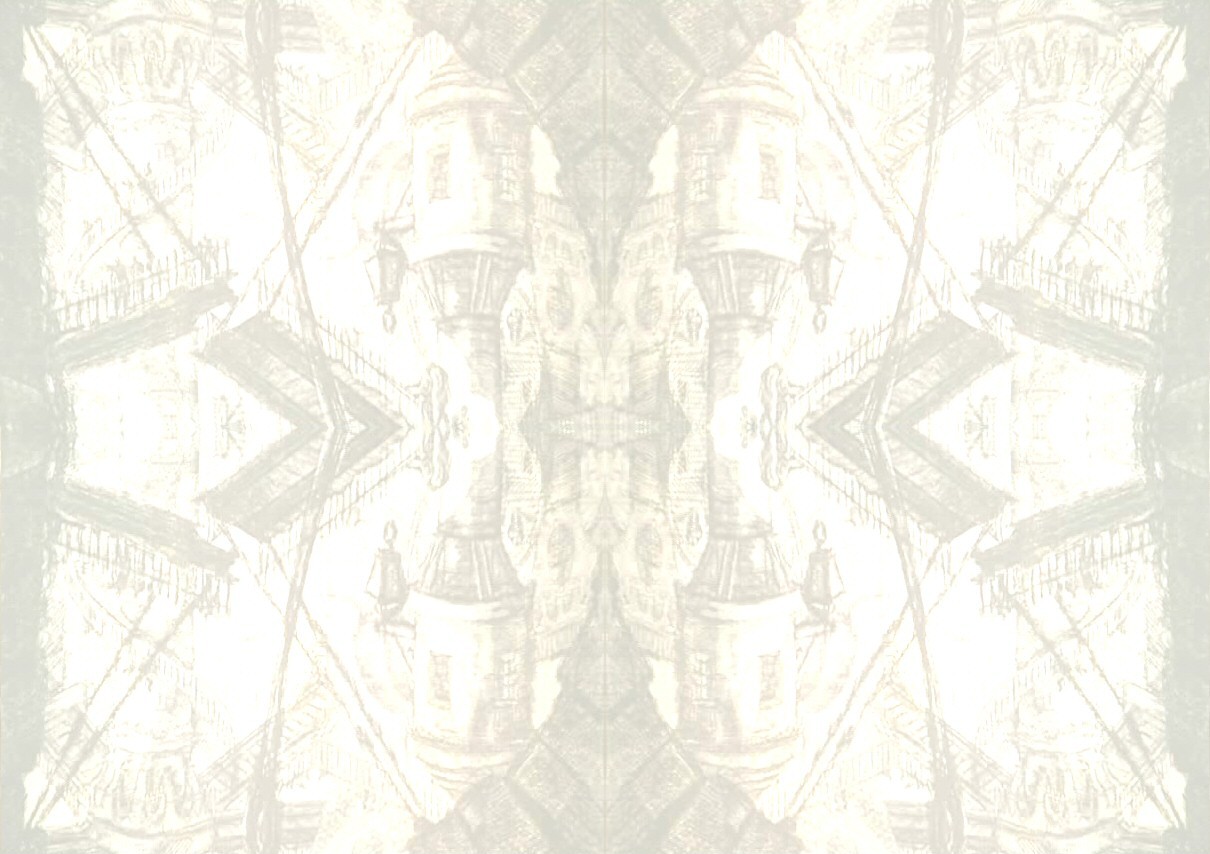 Verduurzamingsmodel
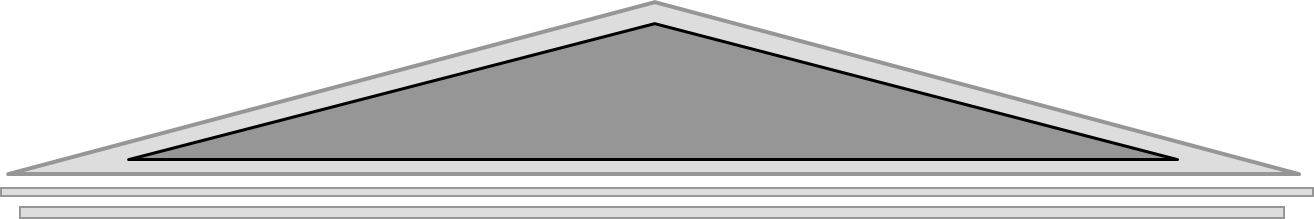 Bedrijf, Instelling, Overheid, Burger
Planet                                        Profit                                    People
Sociaal economisch
ondernemingsclub studieavond
Sociaal maatschappelijk

bejaardenbingo
Sociaal ruimtelijk

natuur-excursie
Fysiek ruimtelijk
                                    stuw, windmolen
Fysiek maatschappelijk
                                       sociale woningbouw
Fysiek economisch

bedrijventerrein
V e r d u u r z a m i n g  © Pontifax 1997
Verduurzaming               :  balanceren tussen People-Profit-Planet
Stimuleren verduurzaming   	:  verbinden Maatschappelijke, Economische en Ruimtelijke omgevingen
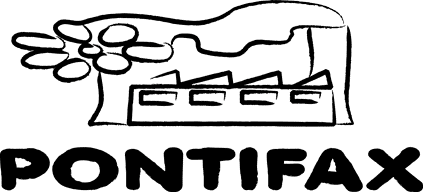 Ondernemen & omgeving      

Positie producent basisproduct eieren :                                          Zelfstandige ketenpartij
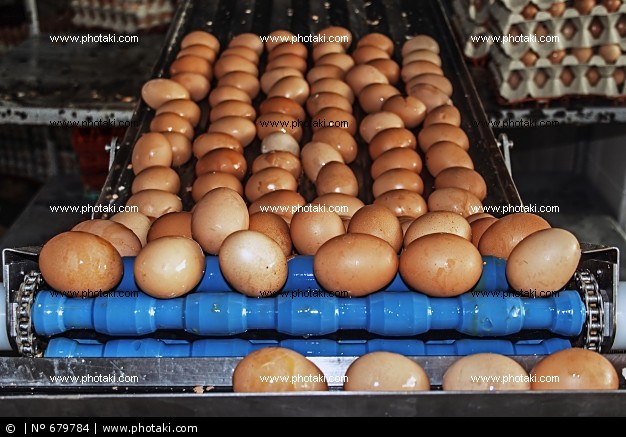 3 Toeleveranciers          0 Coproducenten 	      1  klant
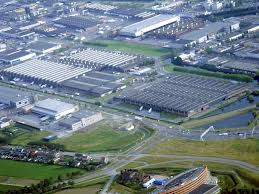 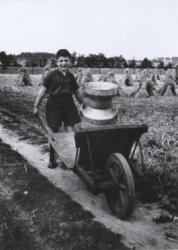 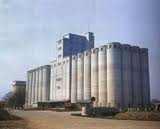 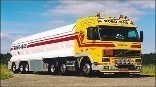 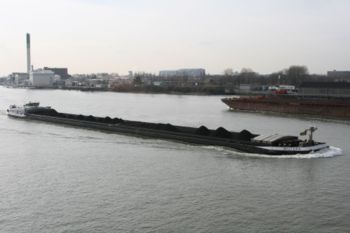 ondernemer bedrijfsleider
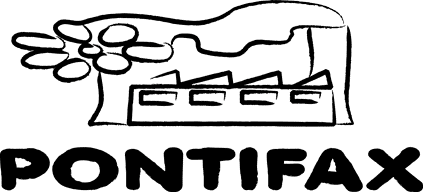 ©2011 Pontifax-ERAC
Positie marktgeorienteerde producent streekproducten :                      Ketenregisseur
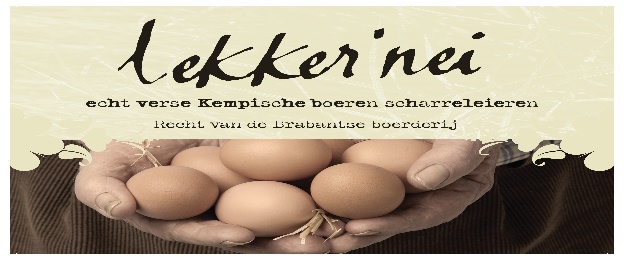 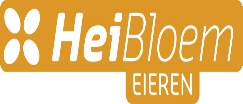 80 Leveranciers           20 Coproducenten	  100.000  Klanten
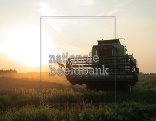 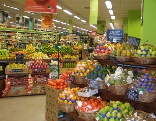 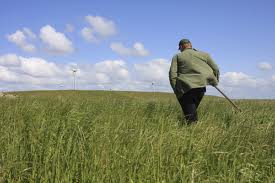 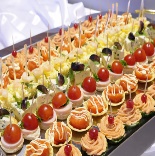 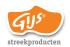 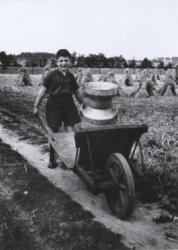 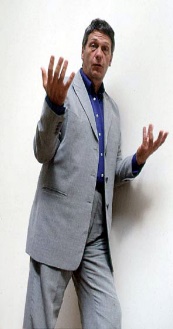 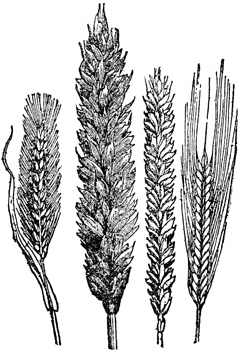 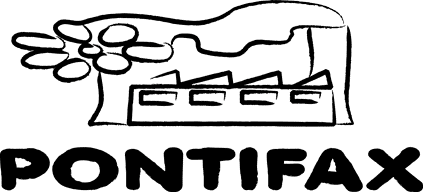 Positie producent van locale eindproducten :                              cluster coördinator
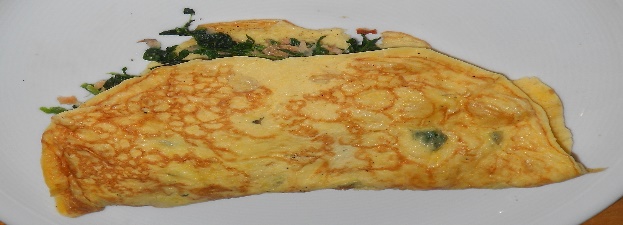 150 Leveranciers            60  Coproducenten  	300.000 Klanten
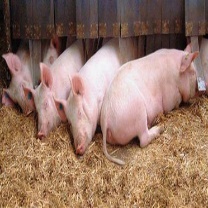 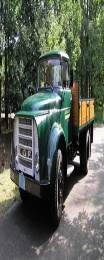 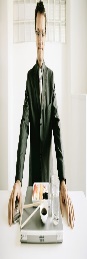 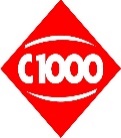 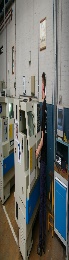 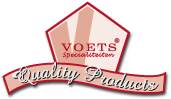 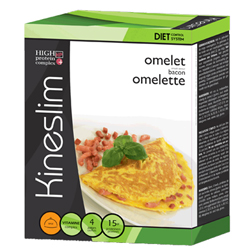 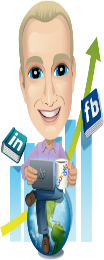 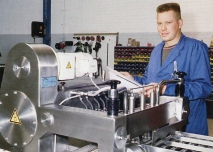 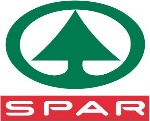 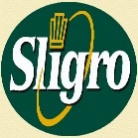 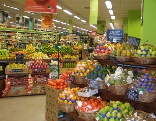 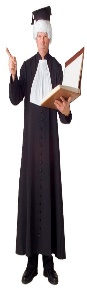 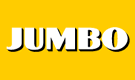 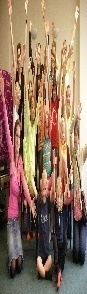 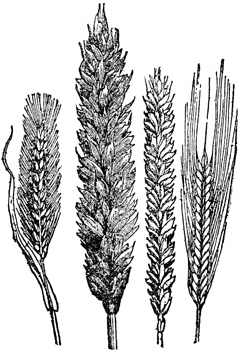 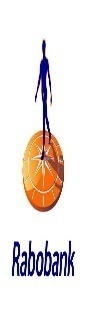 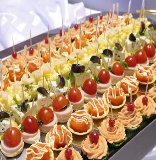 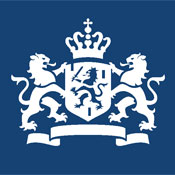 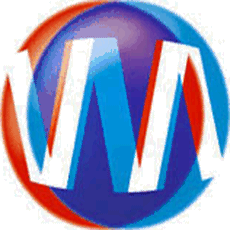 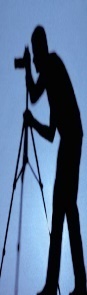 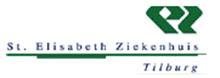 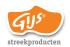 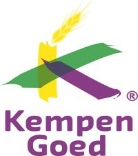 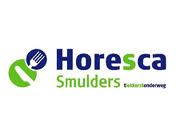 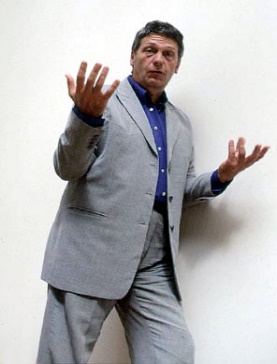 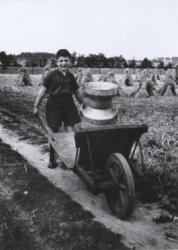 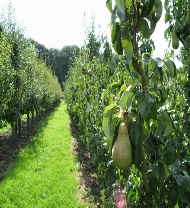 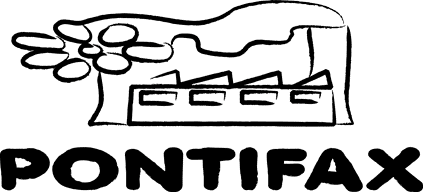 Ondernemer cluster
Verduurzamend ondernemen  Wat heb je in je mars ?
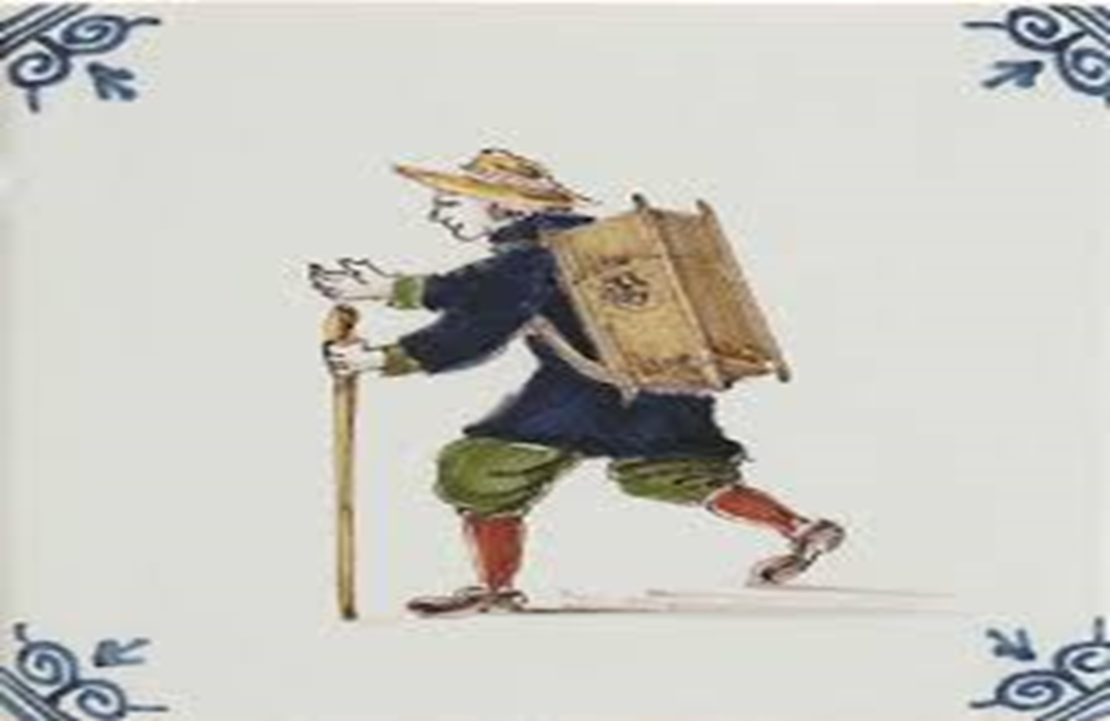 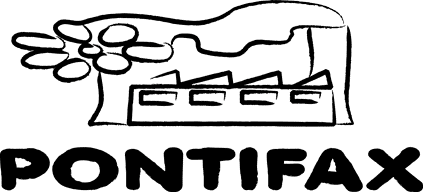 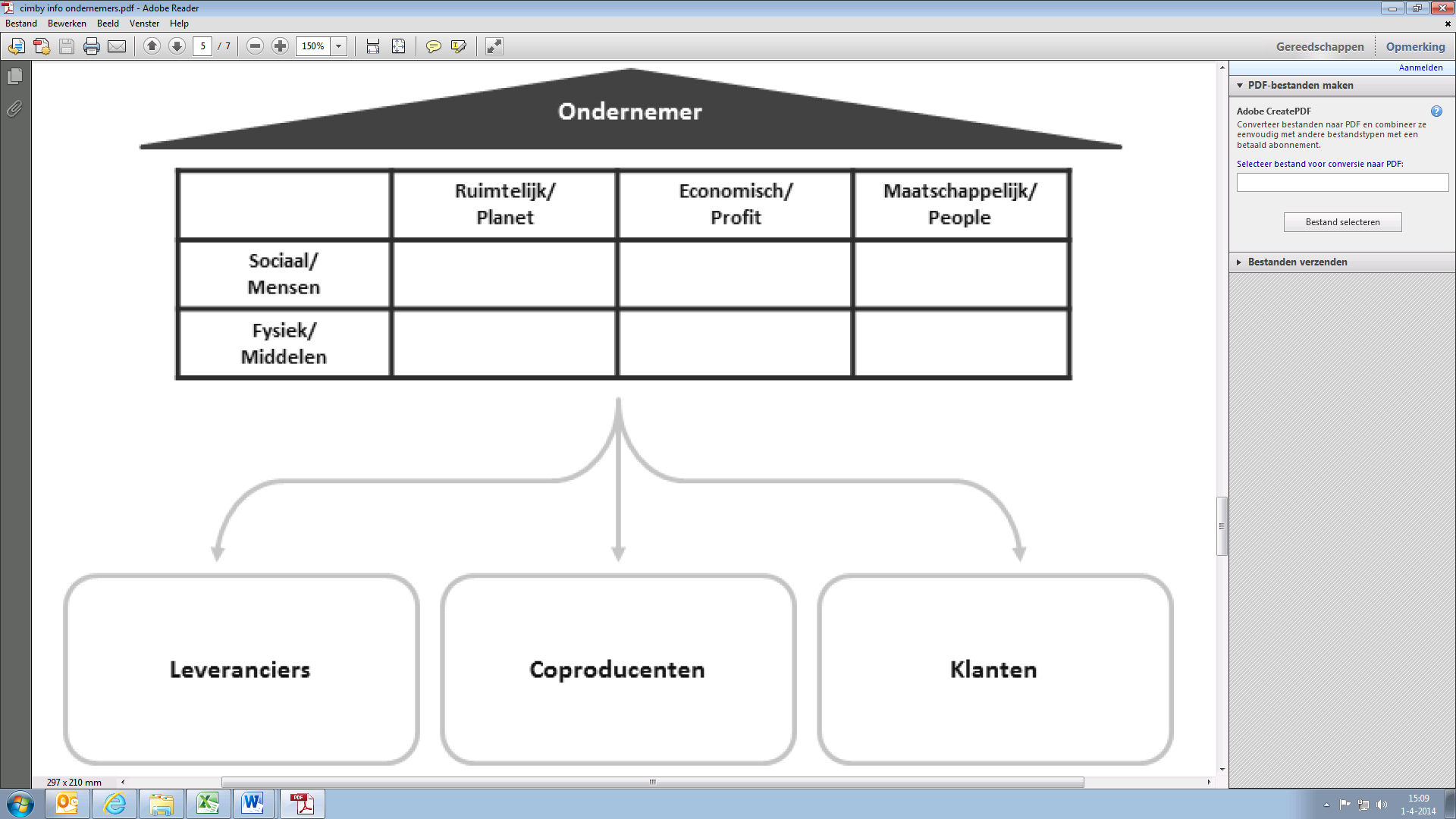 V e r d u u r z a m i n g  © Pontifax 1997
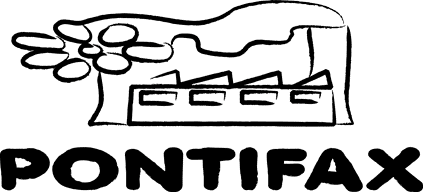 Verduurzamings- en ontwikkelingspanel met inbassadeurs
lokale voedsel- en belevingsondernemer
Ondernemer
Bijeenkomsten panel:
 Ontwikkeling bedrijf
- Product testen
- Brainstorm
 Thema’s:                                    
  Verduurzaming
  Identiteit
  Verspilling
  … enz.
- Lol
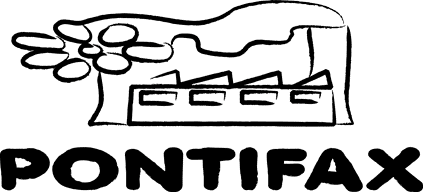 V e r d u u r z a m i n g  © Pontifax 1997
Toepassingen verduurzamingsmodel	- beoordeling initiatief/project	- pitch (6)                - vormgeving governance of bestuur of adviesraad	- waarde creatie CIMBY (18)	- brainstorm (specifieke focus)	- acquisitie 	- netwerkontwikkeling (uitbreiding)	- draagvlak ontwikkeling	- selectie deskundigen
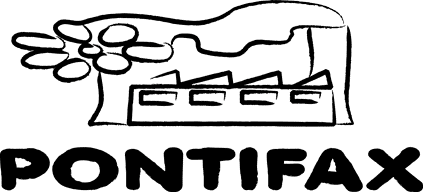 Voordelen toepassing verduurzamingsmodel 		versterking initiatief : 	verbreding en inbedding ondersteunende omgeving					interne toetsmogelijkheid					verbreding ontwikkelingspotentie en permanente 						impuls 	kostenbesparing 	  : 	kortere procedures door ontkokering 								ruimere financieringsmogelijkheden 	verhoging gunfactor : 	concrete invulling MVO en uitstraling
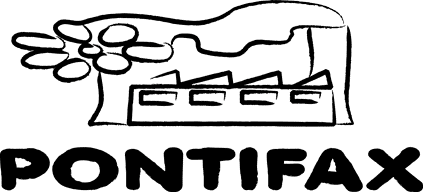 Jokers :  Marianne Muller, Nicole Lemlijn, Marc Timmers
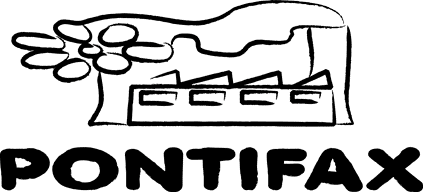